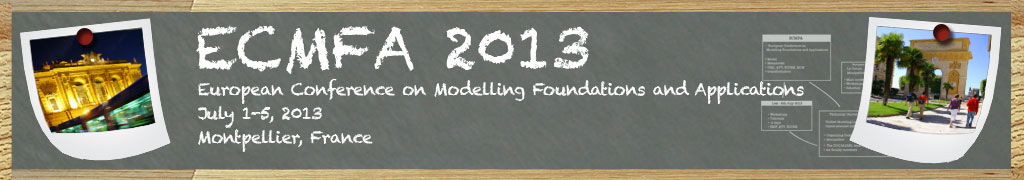 End-User Support for Debugging            Demonstration-based Model Transformation Execution
Yu Sun		University of Alabama at Birmingham
                          PAR Works
Jeff Gray 	University of Alabama

ECMFA @ Montpellier, France
July 3rd, 2013
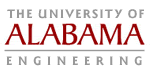 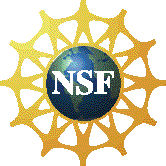 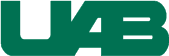 University of Alabama
University of Alabama at Birmingham
This research is supported by
NSF CAREER award CCF-1052616
Outline
Model Transformation by Demonstration (MTBD)
MTBD Debugger
2
Domain-Specific Modeling (DSM)
DSM specifies a system using domain concept models, and enables code generation from models
Problem Domains
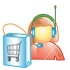 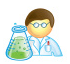 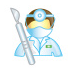 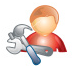 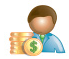 Represent the System
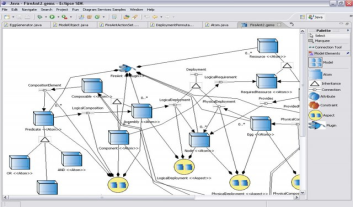 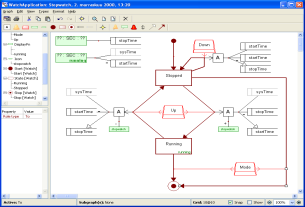 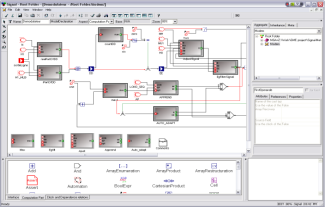 Domain- Specific Modeling Languages
Generate the Code
Low-Level Software Artifacts
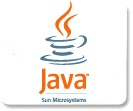 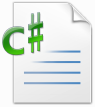 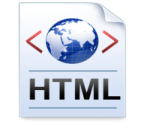 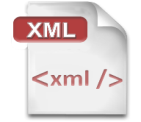 …
3
DSM Helps End-User Programming
DSM enables end-users to participate in software development
End-Users
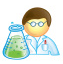 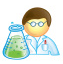 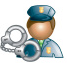 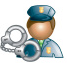 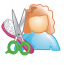 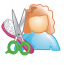 End-User Developers
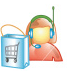 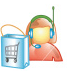 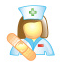 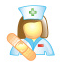 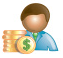 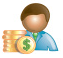 Upgrade
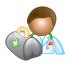 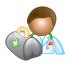 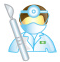 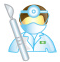 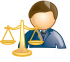 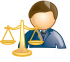 Using DSM
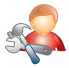 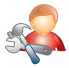 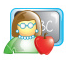 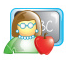 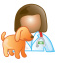 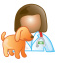 4
A
B
F
c
d
e
B
B
c
d
e
c
d
e
Typical Model Evolution Activities
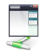 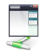 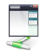 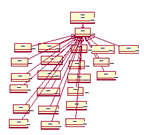 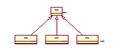 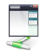 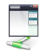 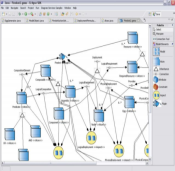 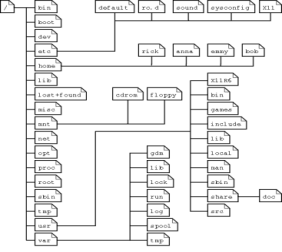 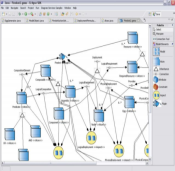 5
Using Model Transformation Languages
MTLs are specialized languages to implement model transformation tasks
Automate model transformations by programming
Popular Model Transformation Languages
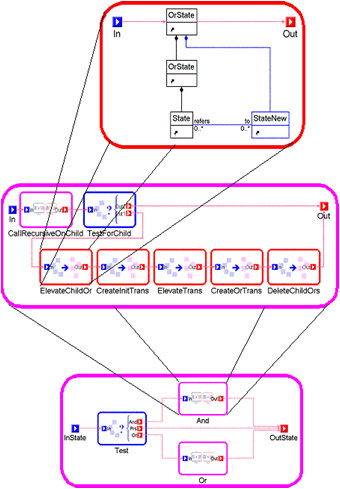 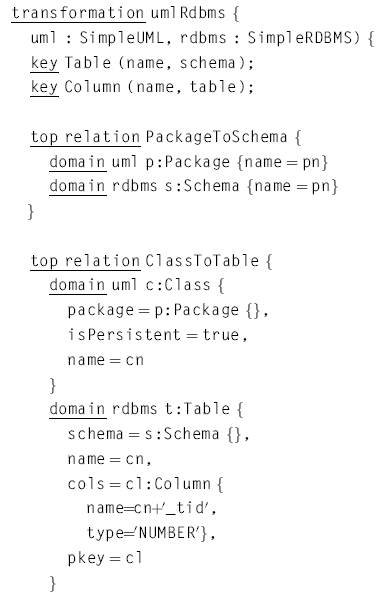 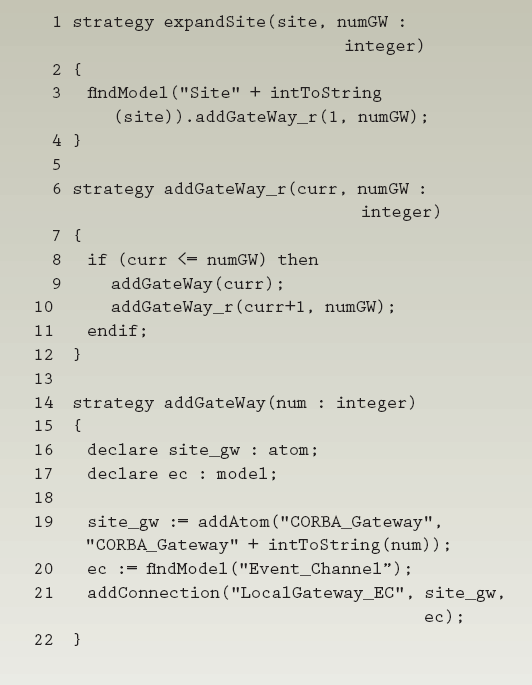 QVT
Query/View/Transformation
GReAT
Graph Rewriting and Transformation
ECL
Embedded Constraint Language
6
Difficult to Learn and Use MTLs
Diversity of MTLs
Metamodel
Programming Concepts
End-Users
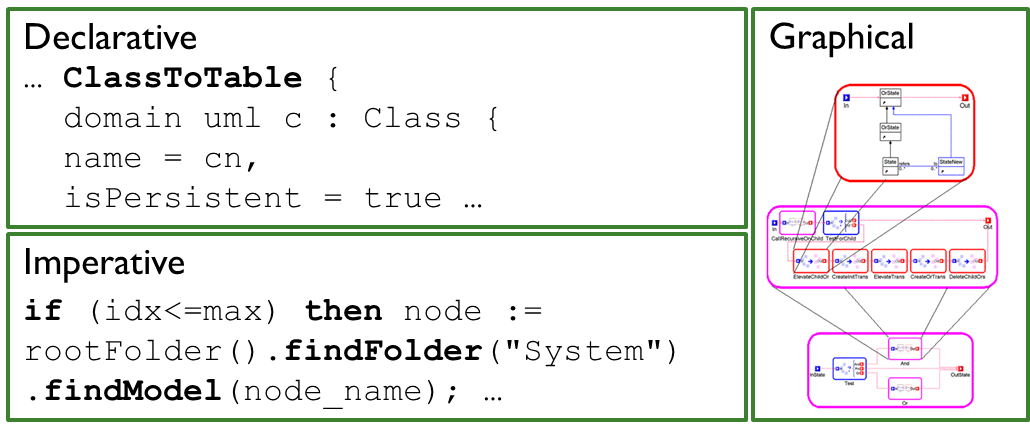 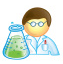 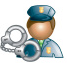 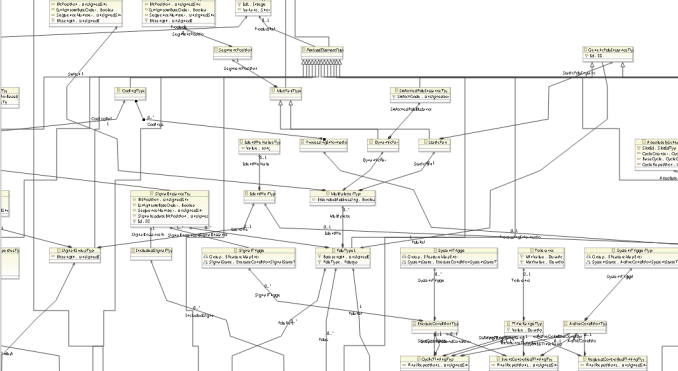 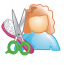 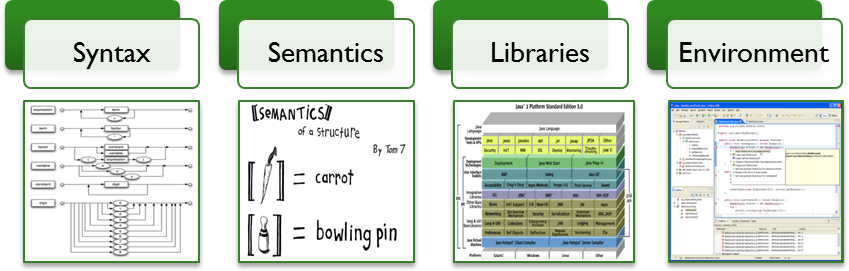 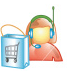 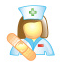 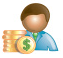 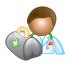 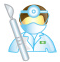 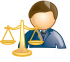 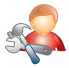 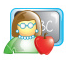 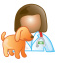 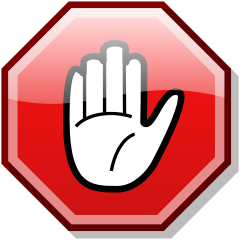 7
The Challenges Lead to an Irony
A technology meant to enable end-users to participate in software development, does not enable end-users to change and evolve the software
End-Users
End-Users
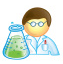 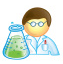 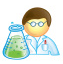 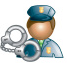 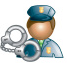 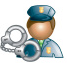 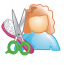 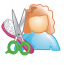 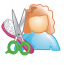 End-User Developers
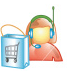 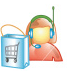 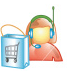 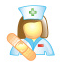 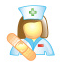 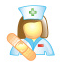 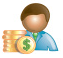 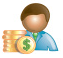 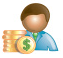 Degrade
Upgrade
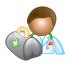 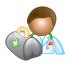 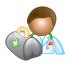 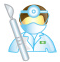 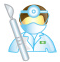 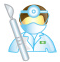 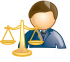 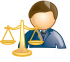 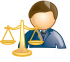 Using MTL
Using DSM
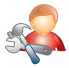 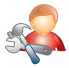 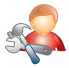 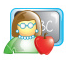 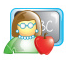 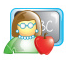 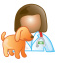 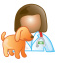 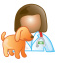 Modeling System
Model Evolution
8
Model Transformation By Demonstration (MTBD)
A complete model transformation framework
Specify and execute model transformations
Users are fully isolated from MTLs and metamodel definitions
Infer and generate model transformation patterns by demonstrating model transformations on concrete examples
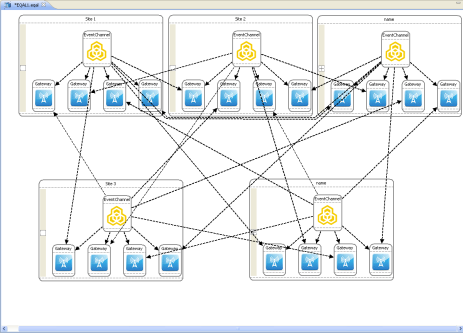 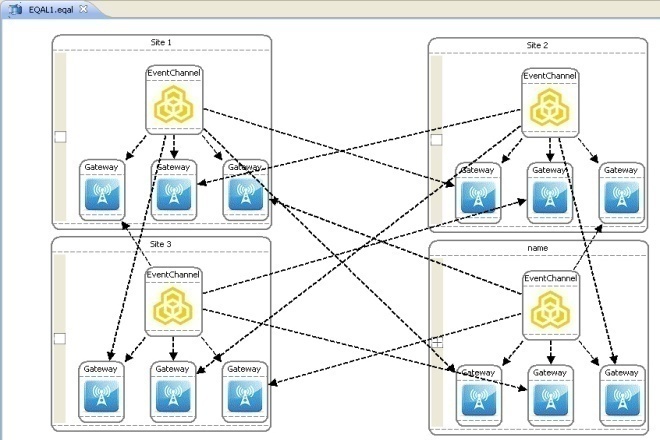 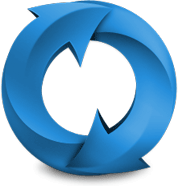 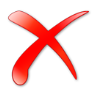 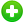 Add, Remove, Update
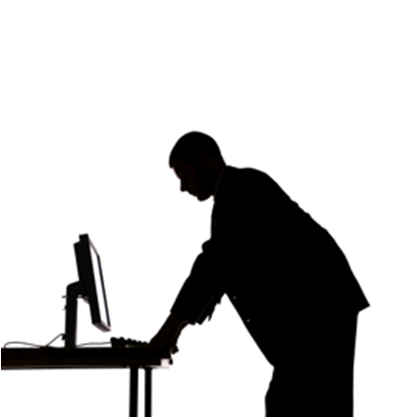 9
Overview of MTBD
MT Specification
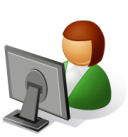 User
Demonstration
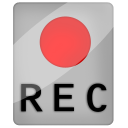 Operation
Optimization
Operation
Recording
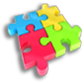 MT Execution
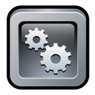 Pattern Execution
User
Refinement
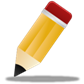 Pattern
Inference
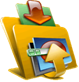 Pattern
Repository
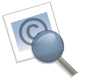 Correctness Checking
Execution Control
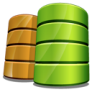 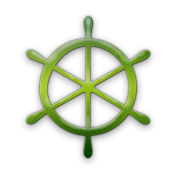 10
A Model Transformation Example
If a room contains both a weapon (>100) and gold, replace them with a monster having half the power of the weapon
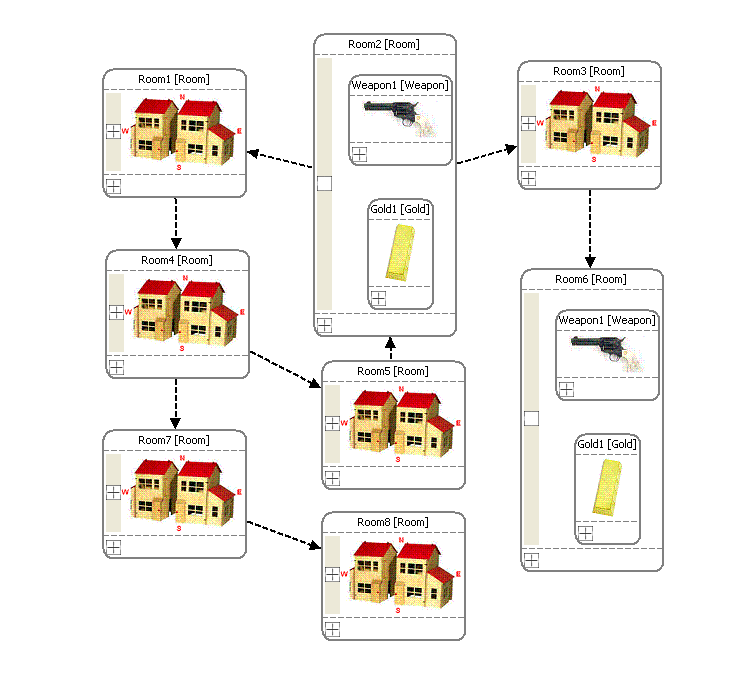 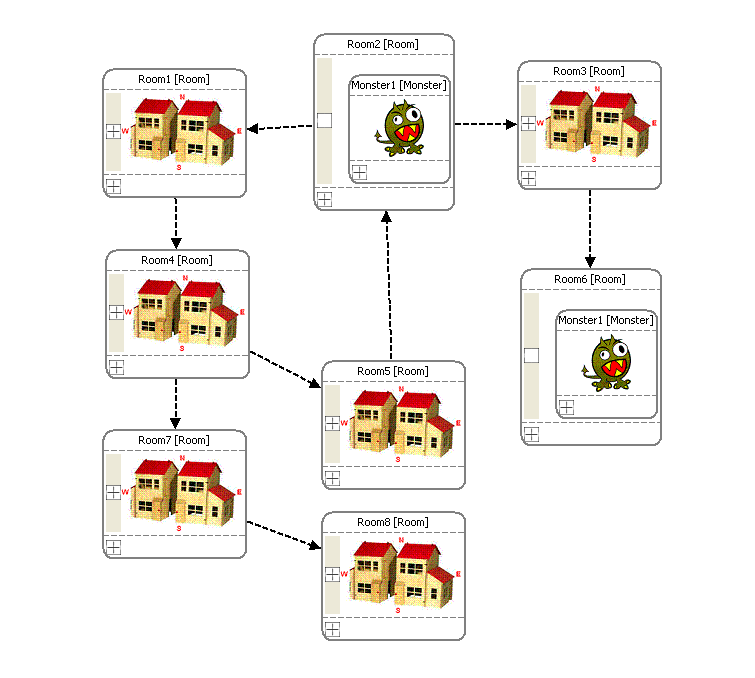 110
55
120
60
Source model with the weapon and gold
Target model with the monster
11
User Demonstration
Edit a sample source model to change it into the desired target model, reflecting the purpose of the transformation
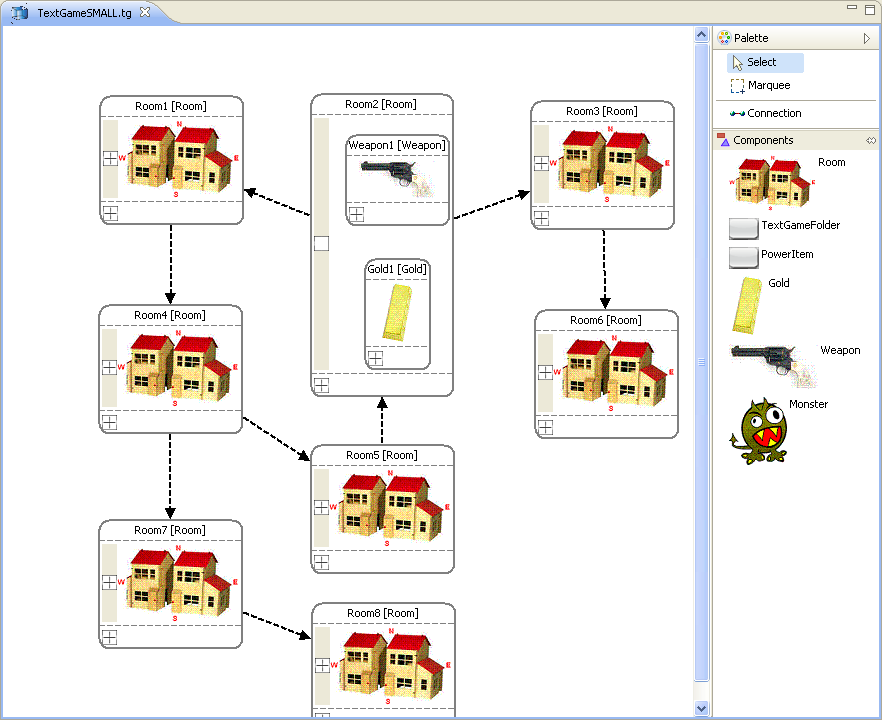 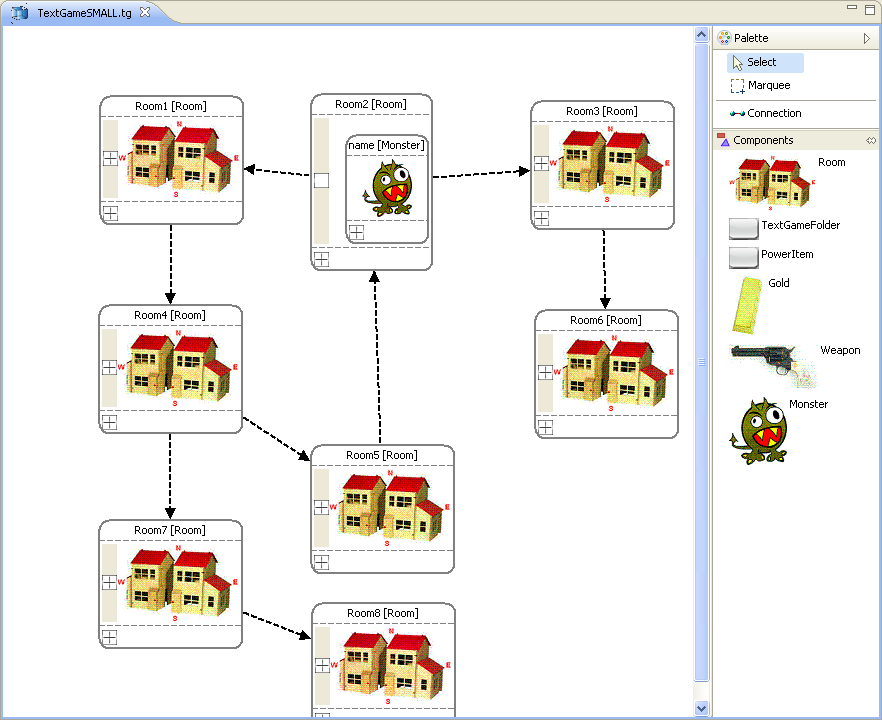 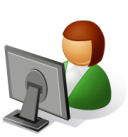 User
Demonstration
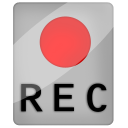 Operation
Optimization
Operation
Recording
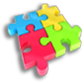 Before Demonstration
After Demonstration
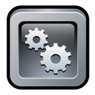 Pattern Execution
User
Refinement
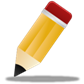 Attribute refactoring to demonstrate attribute transformation on a concrete model
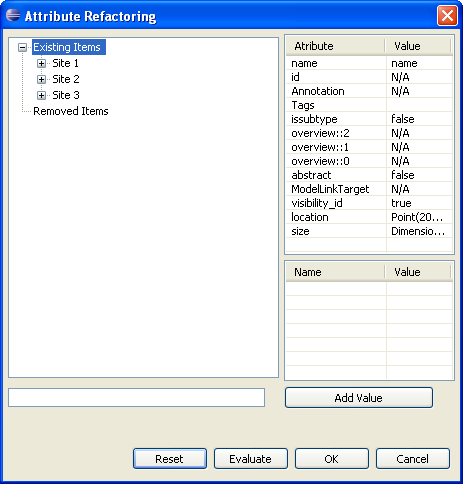 Pattern
Inference
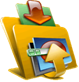 Pattern
Repository
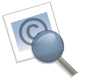 Correctness Checking
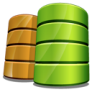 100 / 2
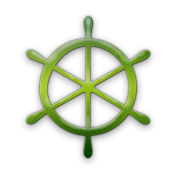 Execution Control
12
[Speaker Notes: Recapture attribute refactor figure!
Insert attribute figures.]
Operation Recording
All the user operations performed during the demonstration will be recorded, as well as the related context information
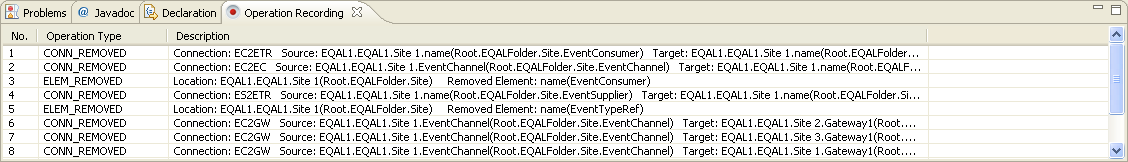 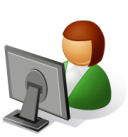 User
Demonstration
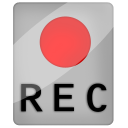 Operation
Optimization
Operation
Recording
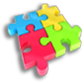 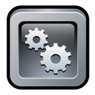 Pattern Execution
User
Refinement
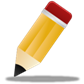 Pattern
Inference
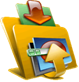 Pattern
Repository
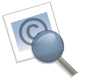 Correctness Checking
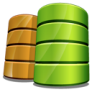 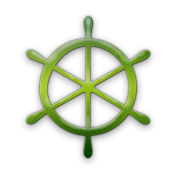 Execution Control
13
Operation Optimization
Users may perform meaningless operations that need to be optimized
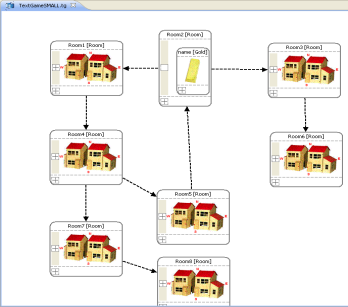 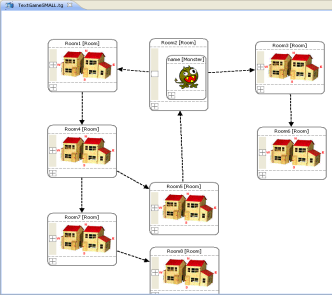 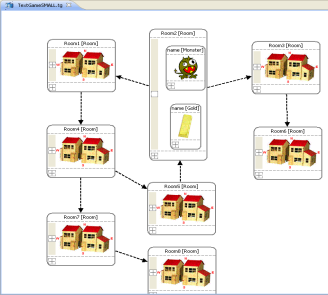 …
…
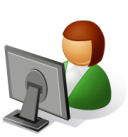 User
Demonstration
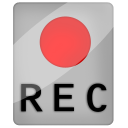 Operation
Optimization
Operation
Recording
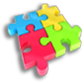 for each op in the input operation list 
    switch (op.type) 
       case ADD_ELEM: 
           for each op_temp after the current op in the list 
               if op_temp.type == REMOVE_ELEM and op_temp removes what op added
               and the element was not referred in between 
               then remove both op and op_temp from the list 
       case MODIFY_ELEM: 
           traverse the final model instance and search the element being modified 
           if not found then remove op from the list 
… …
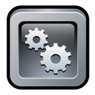 Pattern Execution
User
Refinement
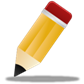 Pattern
Inference
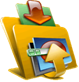 Pattern
Repository
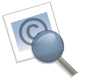 Correctness Checking
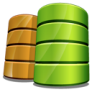 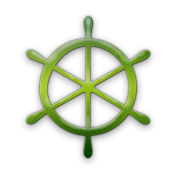 Execution Control
14
[Speaker Notes: Other opts]
Pattern Inference
A transformation pattern consists of:
 Transformation precondition (When and Where)
 Transformation actions (How)
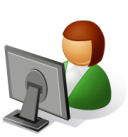 User
Demonstration
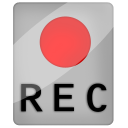 Operation
Optimization
Operation
Recording
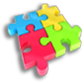 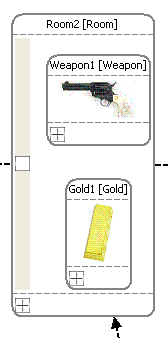 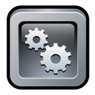 Pattern Execution
User
Refinement
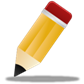 Pattern
Inference
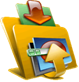 Pattern
Repository
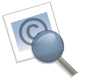 Correctness Checking
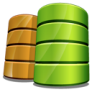 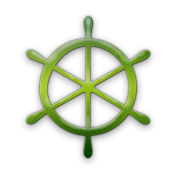 Execution Control
15
User Refinement
The initially inferred pattern is usually not accurate:
 Preconditions are not specific enough
 Transformation actions are not generic enough
User-centric interfaces are provided to enable user refinement:
 Users continue to work at the model instance level
 Isolate users from knowing MTLs and metamodels
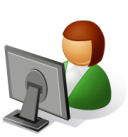 User
Demonstration
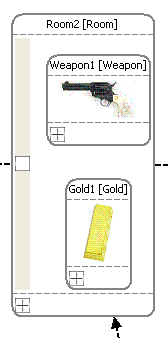 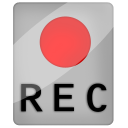 Operation
Optimization
Operation
Recording
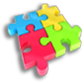 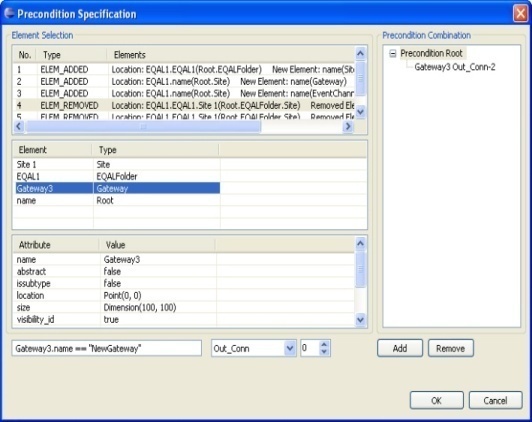 > 100
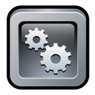 Pattern Execution
User
Refinement
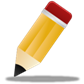 Weapon1.strength > 100
Pattern
Inference
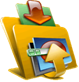 Pattern
Repository
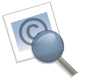 Correctness Checking
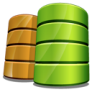 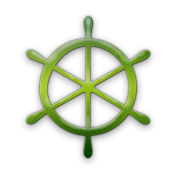 Execution Control
16
[Speaker Notes: Recapture the figure.]
Pattern Repository
All the finalized patterns are stored in the repository for future reuse
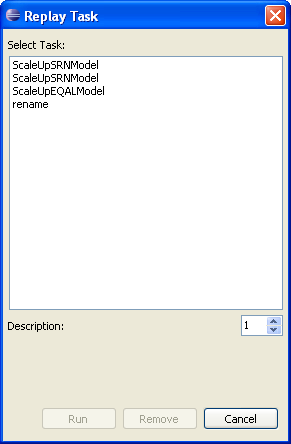 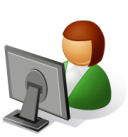 User
Demonstration
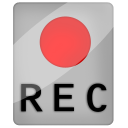 Operation
Optimization
Operation
Recording
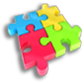 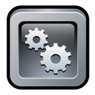 Pattern Execution
User
Refinement
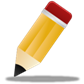 Pattern
Inference
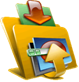 Pattern
Repository
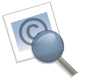 Correctness Checking
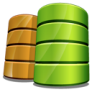 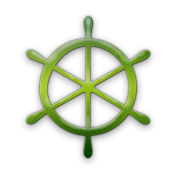 Execution Control
17
[Speaker Notes: Recapture the figure.]
Pattern Execution
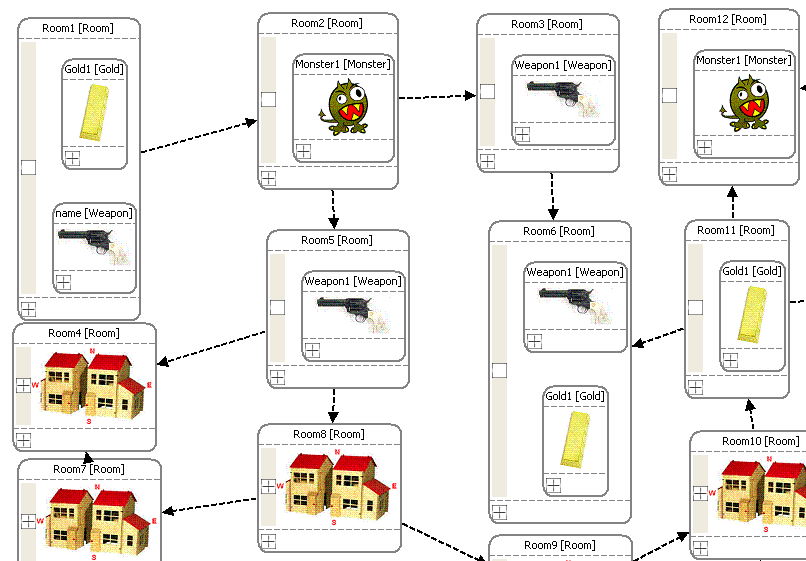 The execution engine is responsible for: 
 Precondition matching
 Execution of transformation actions
Traverse the whole model instance and list all elements
 Start to match the elements in the precondition one-by-one
 Backtracking algorithm is used
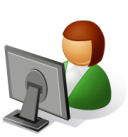 User
Demonstration
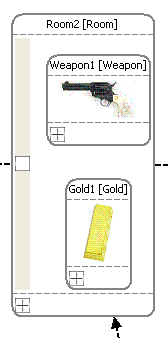 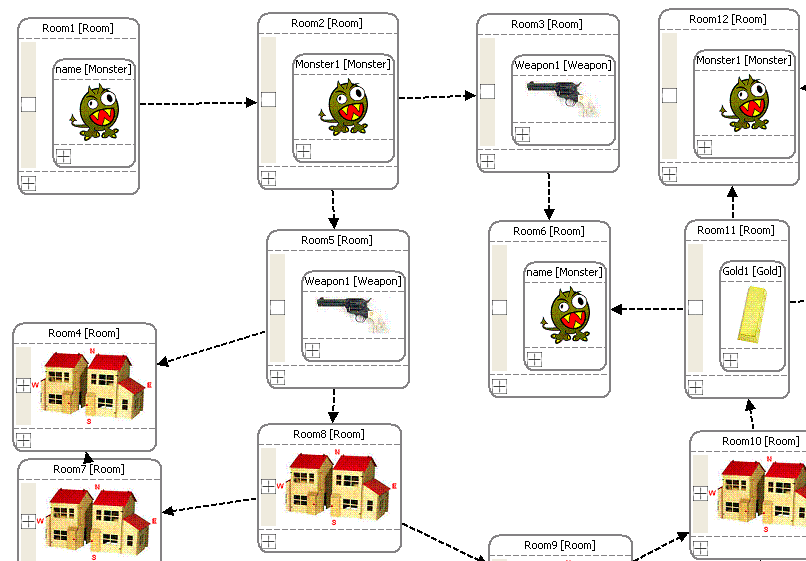 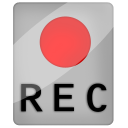 Operation
Optimization
Operation
Recording
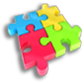 >100
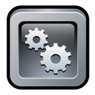 Pattern Execution
User
Refinement
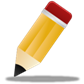 Pattern
Inference
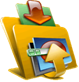 Pattern
Repository
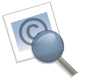 Correctness Checking
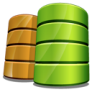 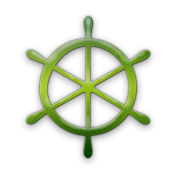 Execution Control
18
[Speaker Notes: alg]
Correctness Checking
To prevent the execution from violating the metamodel definitions:
 Each execution is logged 
 Correctness checking is performed after each execution
 After a violation occurs, all the executed operations will be undone
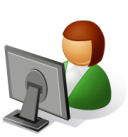 User
Demonstration
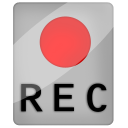 Operation
Optimization
Operation
Recording
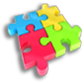 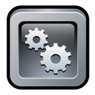 Pattern Execution
User
Refinement
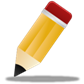 Pattern
Inference
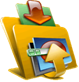 Pattern
Repository
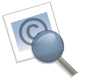 Correctness Checking
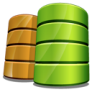 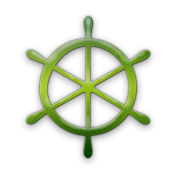 Execution Control
19
Execution Control
An execution controller is built to enable: 
 Execute multiple transformation patterns
 Control the execution sequence of multiple transformation patterns
 Control the number of execution times
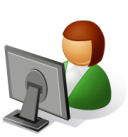 User
Demonstration
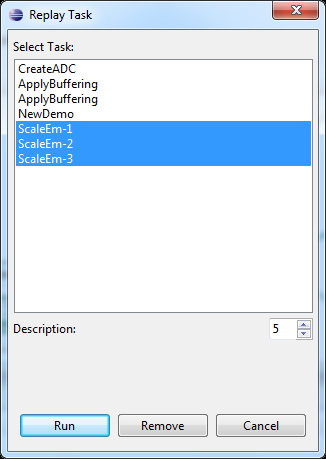 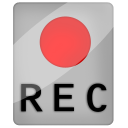 Operation
Optimization
Operation
Recording
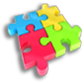 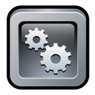 Pattern Execution
User
Refinement
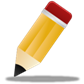 Pattern
Inference
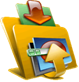 Pattern
Repository
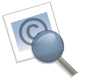 Correctness Checking
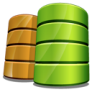 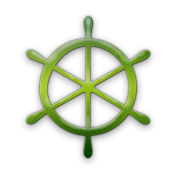 Execution Control
20
Practical and Incremental Development of MTBD
For each type of model evolution: 
 Identify the critical requirements
 Update MTBD to make it work
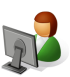 User
Demonstration
Operation
Optimization
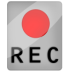 Operation
Recording
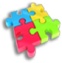 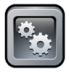 Pattern Execution
User
Refinement
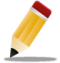 Pattern
Inference
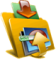 Pattern
Repository
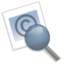 Correctness Checking
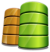 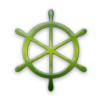 Execution Control
21
The Need for a MTBD Debugger
MT Specification
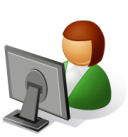 User
Demonstration
Users can make mistakes, and bugs can happen.
Users can make mistakes, and bugs can emerge
User
Refinement
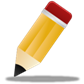 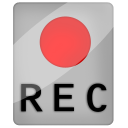 Operation
Optimization
Operation
Recording
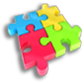 Reusing existing patterns may cause unknown errors
MT Execution
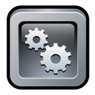 Pattern Execution
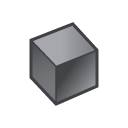 Pattern
Inference
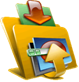 Pattern
Repository
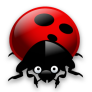 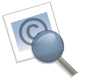 Correctness Checking
Execution Control
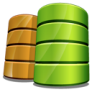 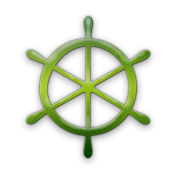 Transformation Pattern
Models
Models’
22
Lack of an End-User MTL Debugger
Bugs can occur in MTL rules





Most MTLs do not have an associated debugger
Some existing debuggers are at the same level as MTLs, so not appropriate for end-users
End-Users
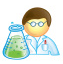 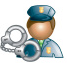 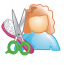 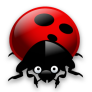 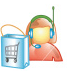 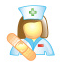 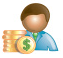 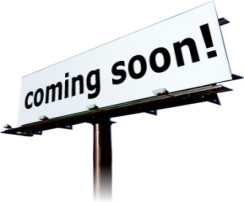 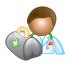 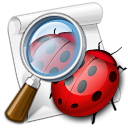 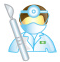 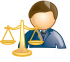 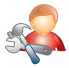 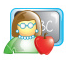 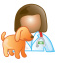 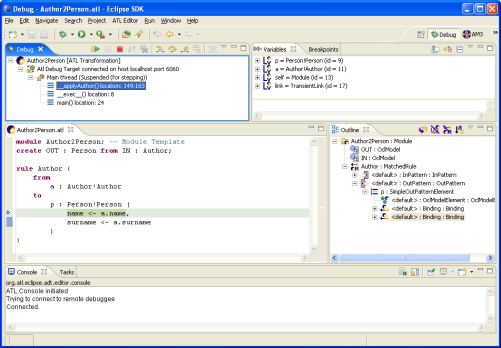 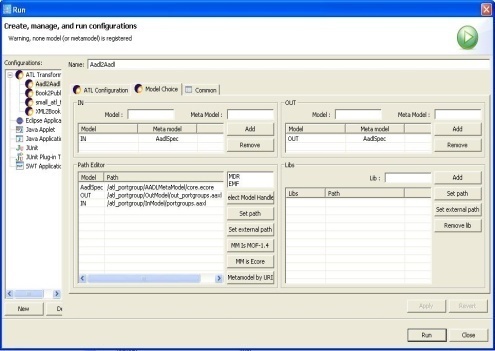 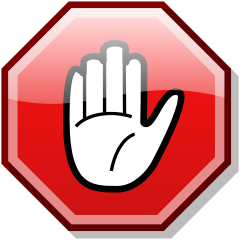 Models
Models’
23
MTL Rules
MTBD Debugger: Being User-Centric
The debugger should be at the same level of abstraction as MTBD, and be domain-focused
End-Users
End-Users
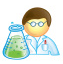 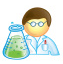 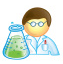 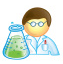 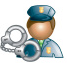 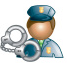 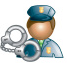 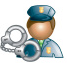 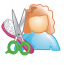 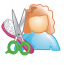 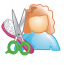 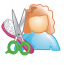 End-User Developers
End-User Developers
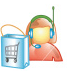 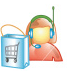 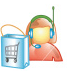 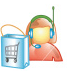 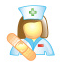 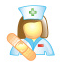 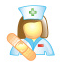 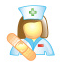 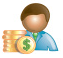 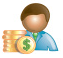 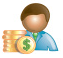 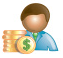 Upgrade
Debugging
Using MTBD
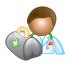 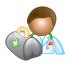 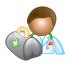 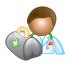 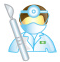 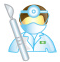 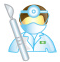 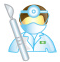 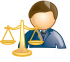 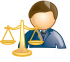 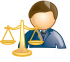 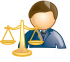 Using DSM
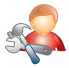 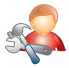 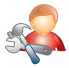 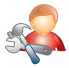 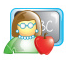 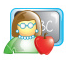 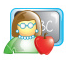 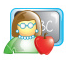 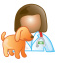 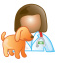 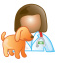 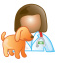 Debugging Model Evolution
Modeling System
Model Evolution
24
MTBD Debugger: Being User-Centric
The debugger should be at the same level of abstraction as MTBD, and be domain-focused
End-Users
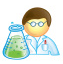 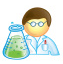 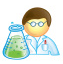 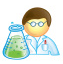 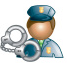 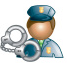 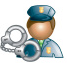 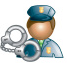 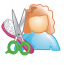 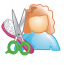 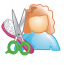 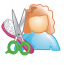 End-User Developers
End-User Developers
End-User Developers
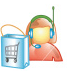 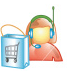 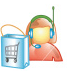 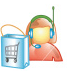 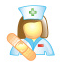 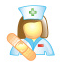 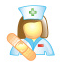 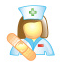 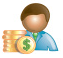 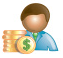 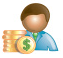 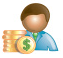 Upgrade
Using MTBD Debugger
Using MTBD
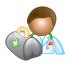 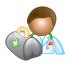 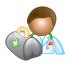 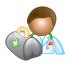 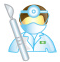 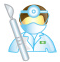 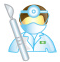 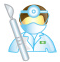 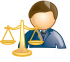 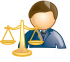 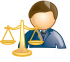 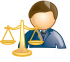 Using DSM
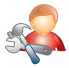 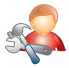 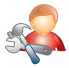 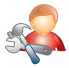 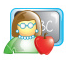 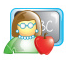 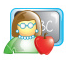 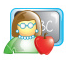 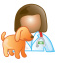 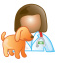 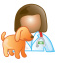 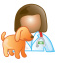 Modeling System
Model Evolution
Debugging Model Evolution
25
Overview of MTBD Debugger
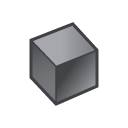 MT Specification
Transformation Pattern
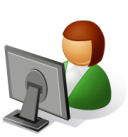 User
Demonstration
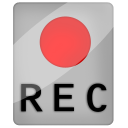 Operation
Optimization
Operation
Recording
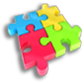 Pattern Matching View
Precondition
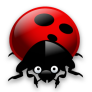 Pattern Execution View
Transformation Actions
MT Execution
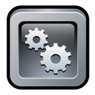 Pattern Execution
User
Refinement
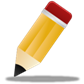 Pattern
Inference
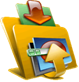 Pattern
Repository
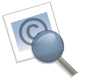 Correctness Checking
MTBD Debugger
Execution Control
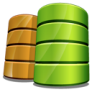 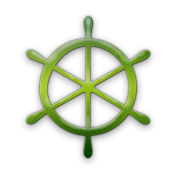 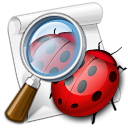 Models
Models’
26
MTBD Debugger Case Study
Replace Monster with Weapon + Gold
(Monster.Strength > 100)
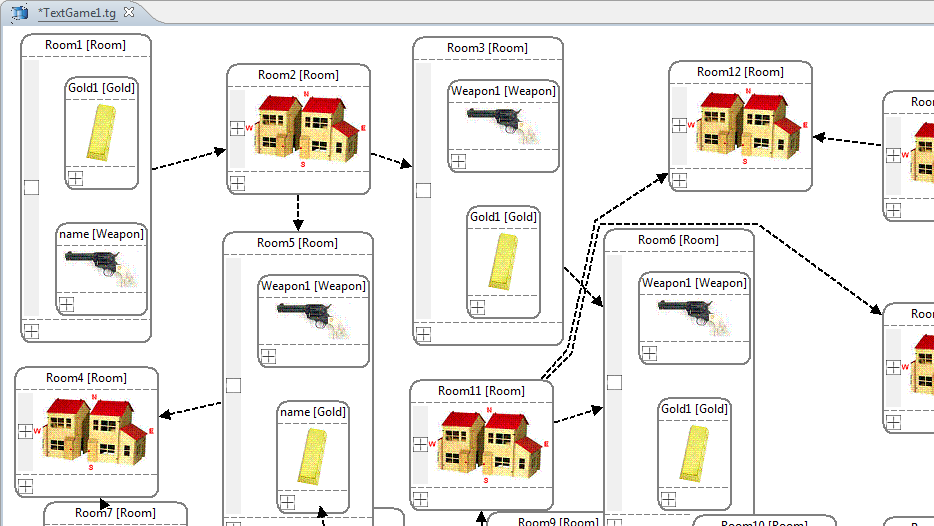 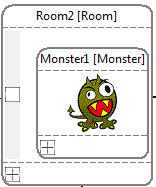 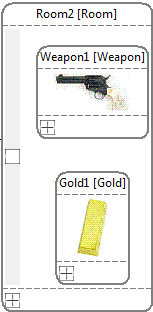 120
120
This error may cause the generated pattern to be over-matched in the model
27
MTBD Debugger In Action
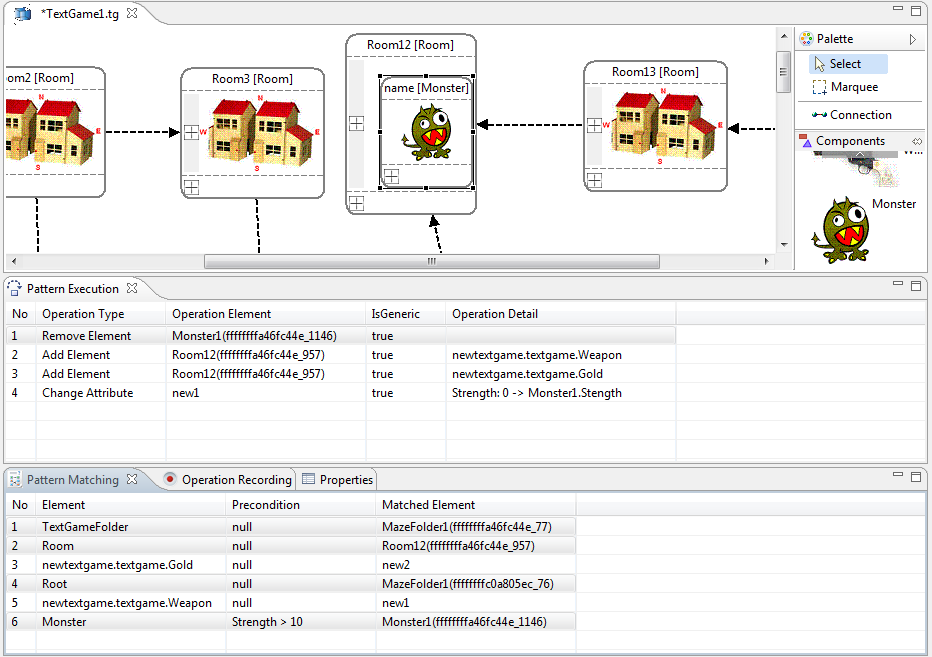 Pattern Execution View
 Step-through each transformation action 
 Display relative information
 Track the currently matched elements
25
Pattern Matching View
 Display the information about the matched elements
 Display the precondition
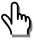 28
MTBD Debugger In Action
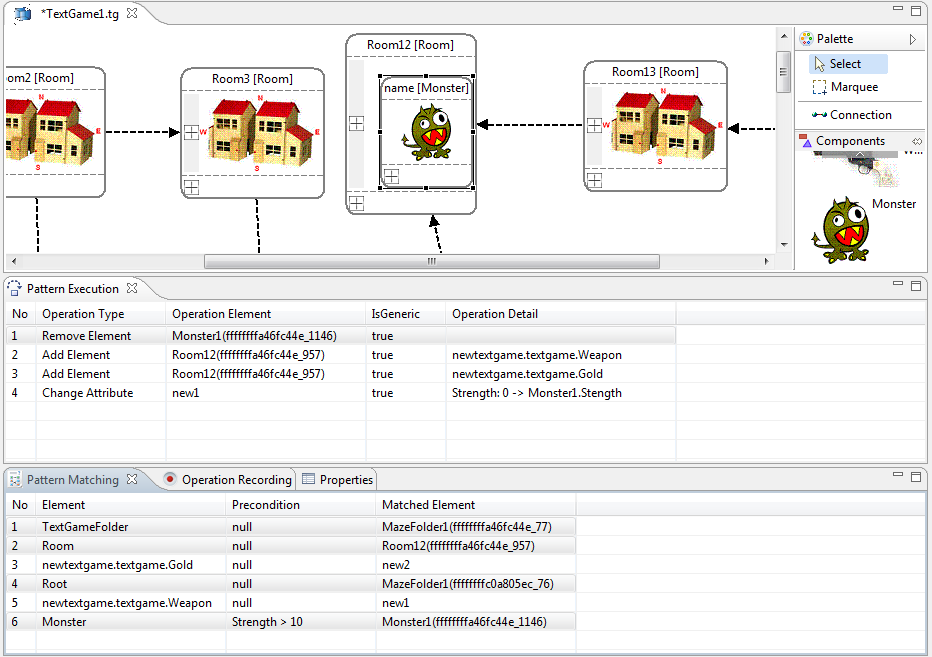 25
29
MTBD Debugger In Action
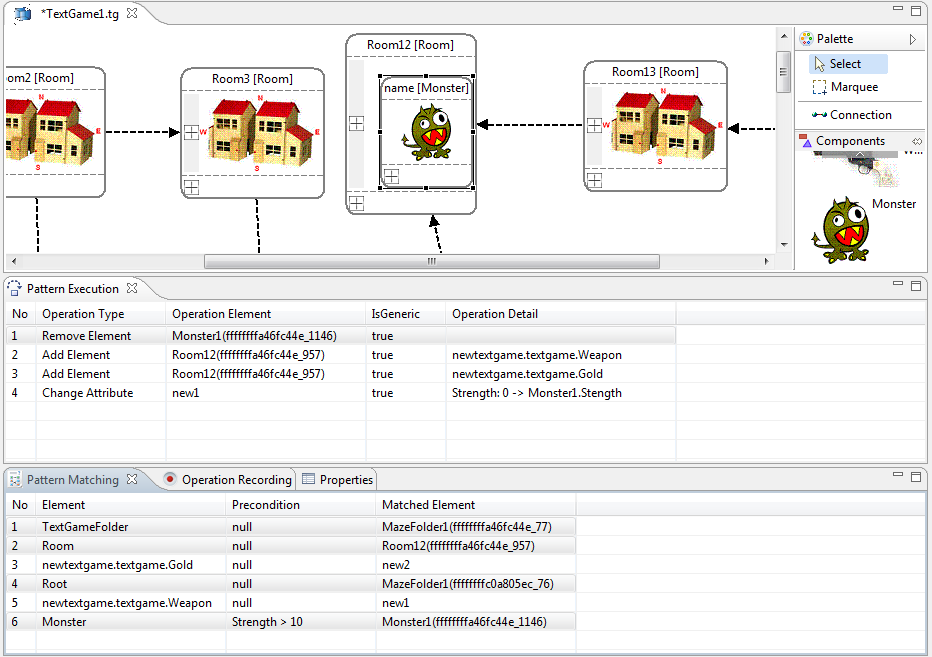 25
30
MTBD Debugger In Action
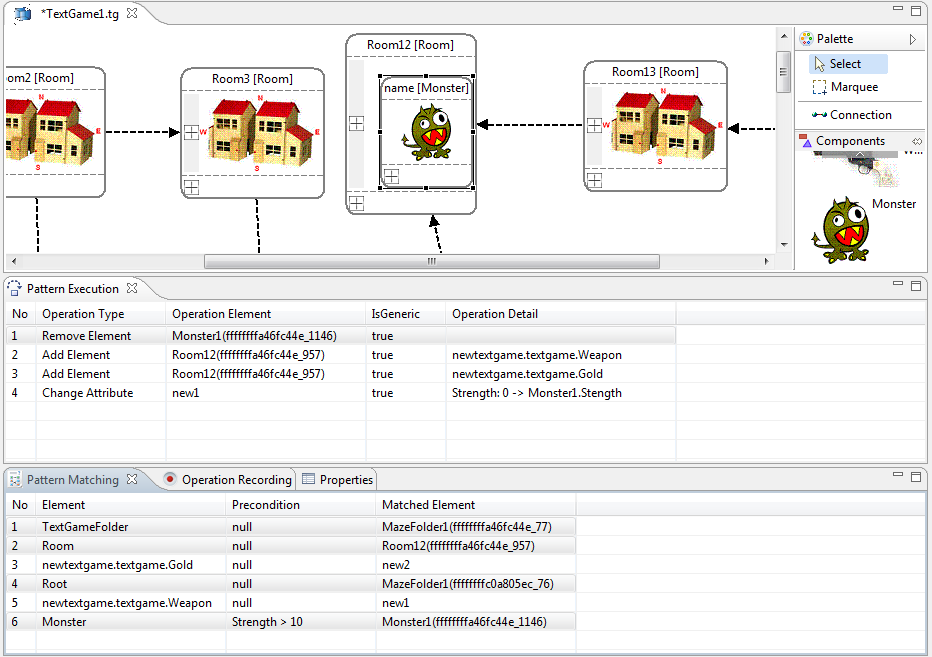 25
31
MTBD Debugger In Action
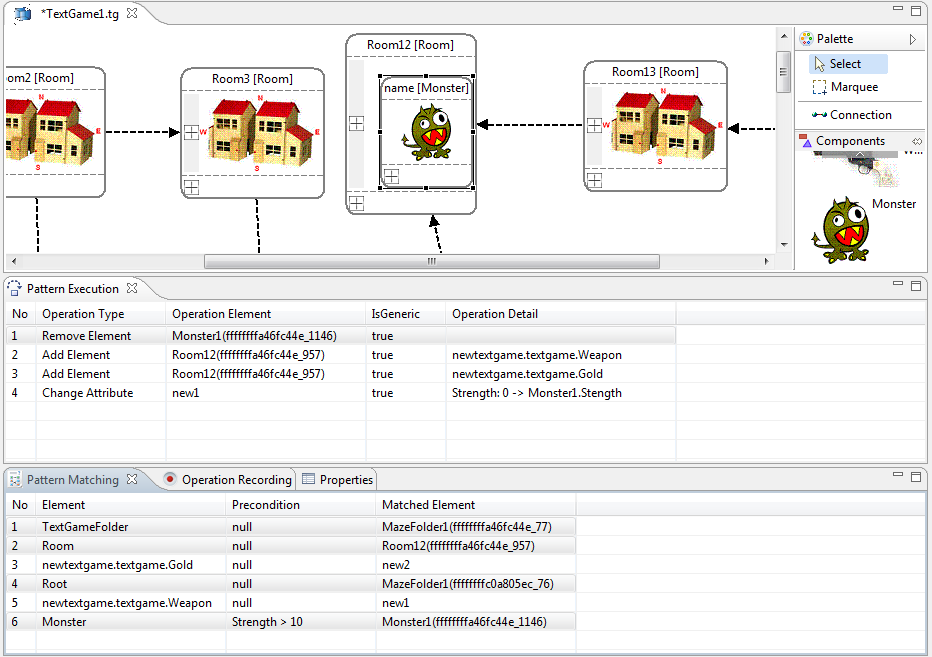 25
32
MTBD Debugger Summary
MTBD Debugger assists in debugging MTBD transformation patterns
Pattern Matching View checks the matching elements
Pattern Execution View traces the transformation actions

MTBD Debugger is at the same level of abstraction as MTBD
Users do not need to know MTLs
Users are isolated from metamodels
33
Conclusion & Future Work
Enable end-users to participate in changing and evolving software models with reusable transformations and debugging support
Model Transformation By Demonstration (MTBD)
An end-user centric model transformation approach to support model evolution activities
MTBD Debugger
An end-user centric debugging facility for MTBD

Next version
Improve user experience  by adding graphical representations
Breakpoint support
Use MTBD debugger to support MTL debugging
34
Thank you
Personal:
http://students.cis.uab.edu/yusun
Model Transformation By Demonstration:
http://www.cis.uab.edu/softcom/mtbd
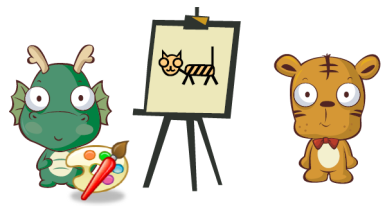 Model Transformation By Demonstration
Related Work
MTL Debugger (ATL, Fujaba)
Allilaire ‘06, Königs ’05, Wagner ’06
Transformation Nets (TNs) Supported Debugging  
Schoenboeck ’10
Forensic MT Debugging 
Hillberd ‘07
M2T (Model-to-Text) Debugging 
Dhoolia‘10
36